Зарахування ECTS кредитів та предметів у УМ
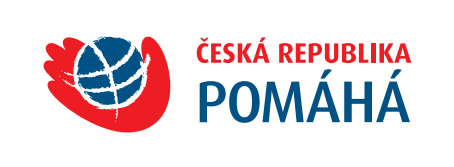 ECTS кредити в УМ
Було введено в 1999 р.
Бакалаврська програма (3 роки) = 180 ECTS
Магістерська продовжуюча програма (2 роки) = 120 ECTS
Магістерська програма (5 – 6 років) = 300 – 360 ECTS
Аспірантура (4 роки) = 240 ECTS

Додаток до диплому (CZ, EN), Випис оцінок, Диплом

Обов’язок для студентів УМ – мінімальна кількість отриманих 2O ECTS за семестр/45 ECTS за два семестри, що йдуть безпосередньо один за іншим
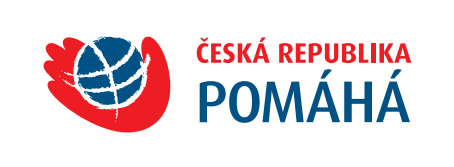 2
Зарахування ECTS кредитів/предметів у МУ
Директива ректора № 8/2011 – зарахування стажувань
Ідеться про зарахування кредитів/предметів в УМ – лише для студентів, які їдуть на стажування!

Розподіл програм мобільності та їх зарахування (відповідно до схем LPP/Erasmus): 
Навчальна програма (включно з науково-дослідницькими поїздками)
Закордонне робоче стажування (включно з науково-дослідницькими поїздками)

Усі інші програми мобільності повинні підпадати під один із вище вказаних видів стажувань
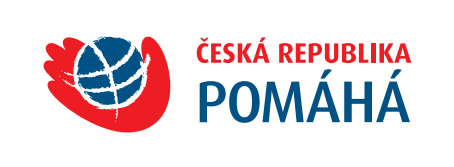 3
Зарахування ECTS кредитів/предметів в УМ
Директива ректора № 8/2011 – зарахування курсів/предметів
Основне розділення курсів/предметів в УМ:
Обов’язкові курси – їх обов’язково треба закінчити; 130 ECTS з 180 (BA)
Обов’язкові курси на вибір – потрібно закінчити певну кількість цих курсів (за параметрами ECTS) з пропозиції всіх доступних курсів; 30 ECTS зі всіх 180 (BA)
Курси на вибір – можливість закінчити будь-який курс, що пропонується яв УМ; не обов’язкові; 20 ECTS зі всіх 180 (BA)

Навчальні предмети – зарахування відповідно до LA:
Зарахування предмету, який студент пройшов закордоном, за відповідний обов’язковий чи обов’язковий-вибірковий предмет в УМ
Інші форми зарахування предметів (для обов’язкових-вибіркових/вибіркових предметів

Закордонні робочі стажування
Доступні предмети/курси для студентів, які перебувають на закордонних робочих стажуваннях 
Додаток до диплому
Запис предмету
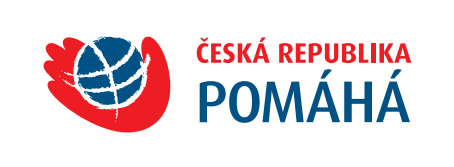 4
Зарахування ECTS кредитів/предметів в УМ - документація
Зарахування, що базується на ECTS/іншій системі
ECTS – однакова кількість кредитів, та ж сама оцінка
Інші системи

Необхідні документи для зарахування предмету/кредитів – навчальна програма
Т.зв. learning agreement  та його можливі зміни (УМ, студент, гостююча інституція)
Довідка про навчання (гостююча інституція)
Виписка оцінок (гостююча інституція)

Необхідні документи для зарахування предмету/кредитів – робоче стажування
Т.зв. training agreement  та його можливі зміни (УМ, студент, гостююча інституція)
Довідка про робоче стажування/перебування (гостююча та своя інституції)
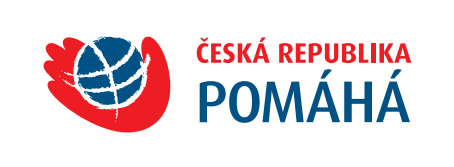 5
Зарахування ECTS кредитів/предметів в УМ – відповідальні особи
Особи, відповідальні за зарахування кредитів/предметів
Завжди на кожному факультеті
Підхід окремих факультетів зазвичай відрізняється
Кафедральний координатор (на рівні кафедри)
Факультетський координатор (на рівні всього факультету)

Навчальні програми
Закордонні робочі перебування (стажування)


Облік даних про стажування, навчальні та робочі поїздки в IS УМ
Перед від’їздом: Студент > Документація > Відділ навчання > Зміна системи
Після приїзду: Студент > Документація > Відділ навчання > Зміна системи
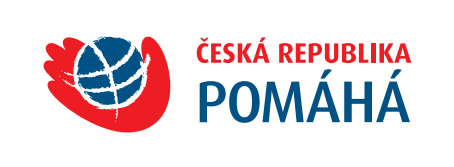 6
Дякую!
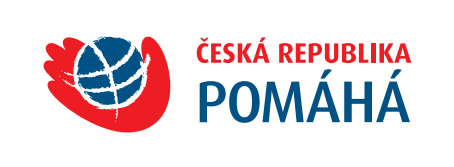 7